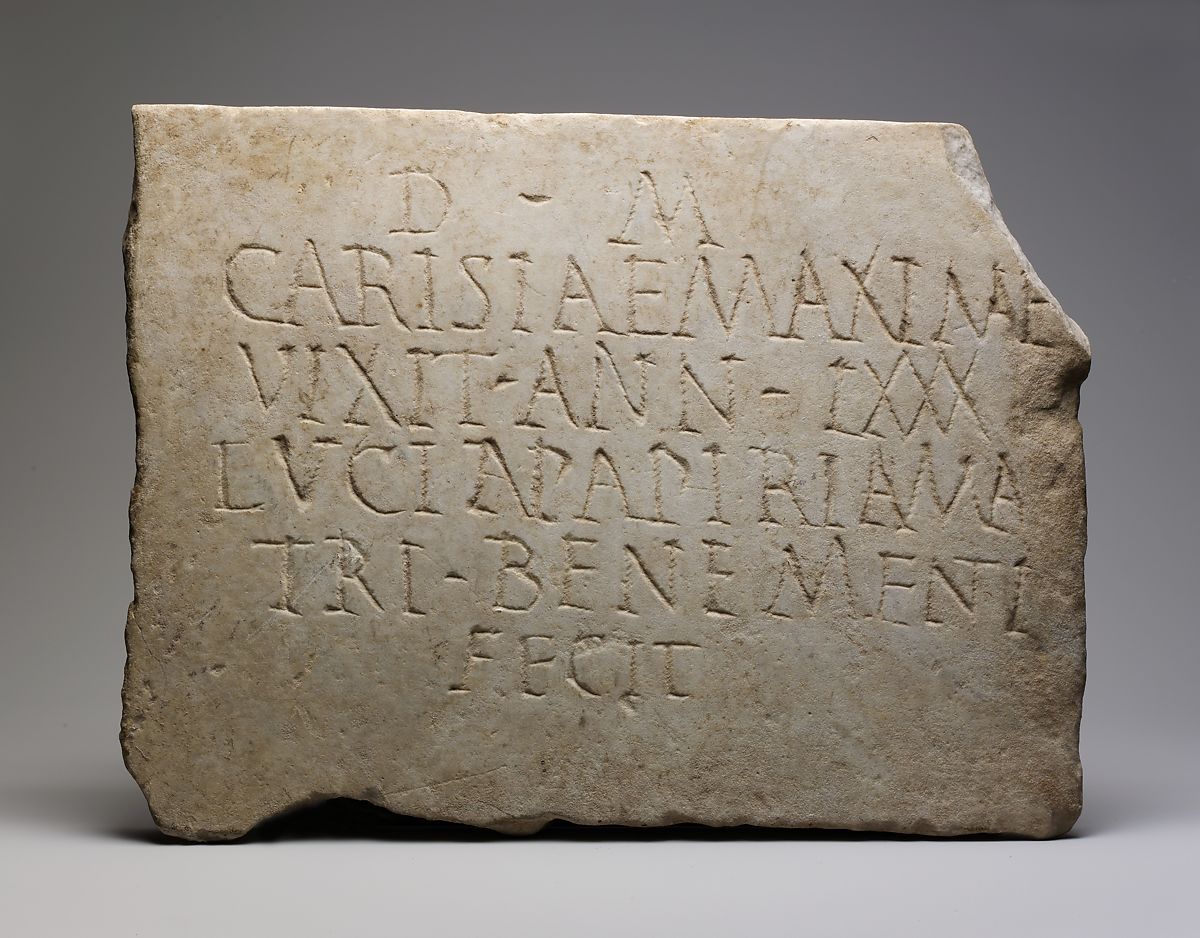 Gementem, Plangentem, Plorantem
Funerary Inscriptions
[Speaker Notes: https://www.metmuseum.org/art/collection/search/256774]
V. Salvidiena Q. L. Hilara Salvidienae Faustillaedeliciae suae eruditae omnibus artibus.Reliquisti mammam tuam gementem plangentem plorantem.Vix(it) an. XV mensib. III dieb. XI hor. VII.Virginem eripuit Fatus malus.Destituisti, Vitilla mea, miseram mammam tuam.
V. Salvidiena Q. L. Hilara
V. could refer to viva, to emphasize that unlike the deceased, she is alive
V. could also be a name
Q.L. stands for Libertina Quinti
She is Quintus’ freed slave
Enslaved people were never entirely separated from their former enslavers. Even in a funeral monument to her daughter, she identifies herself as a former slave and who had enslaved her.
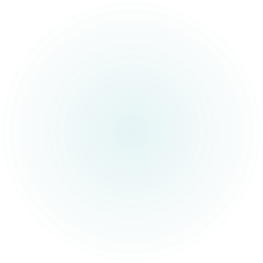 Who is Salividiena Hilara addressing in this monument?
V. Salvidiena Q. L. Hilara Salvidienae Faustillae
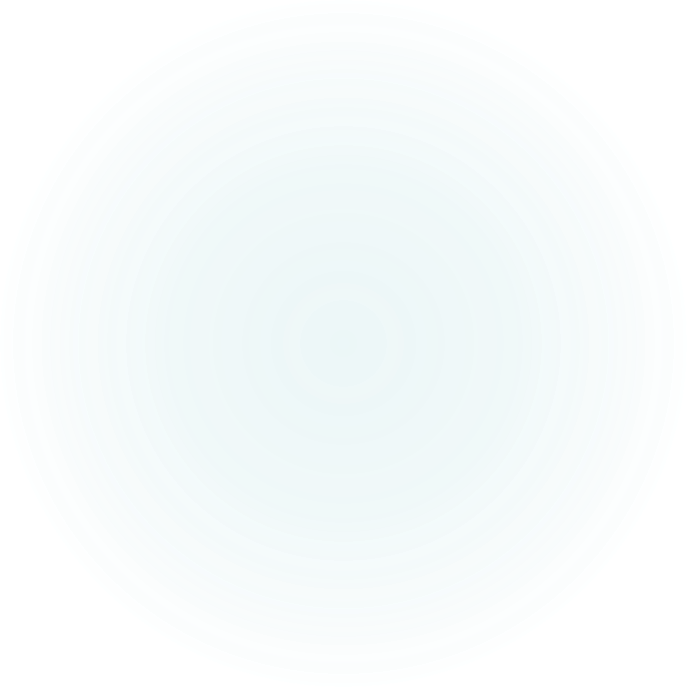 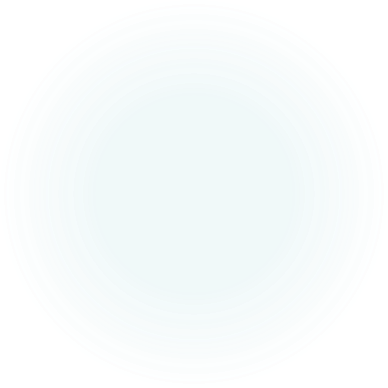 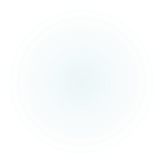 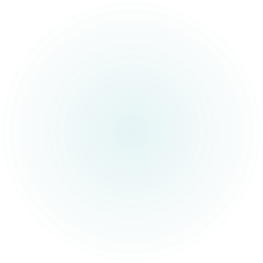 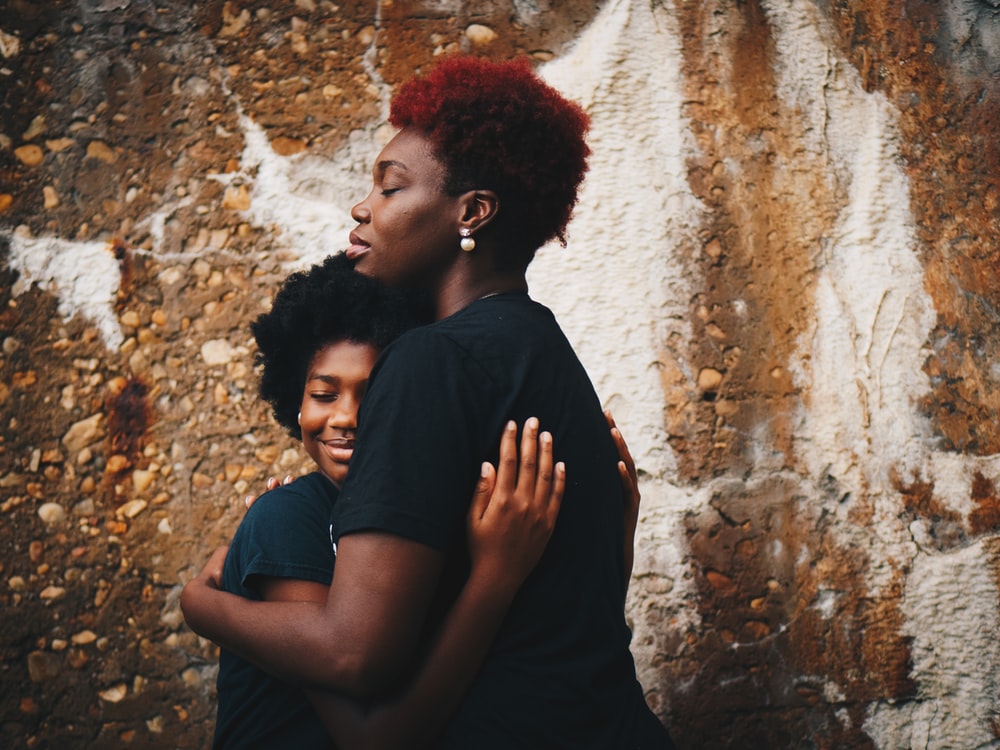 V. Salvidiena Q. L. Hilara Salvidienae Faustillaedeliciae suae
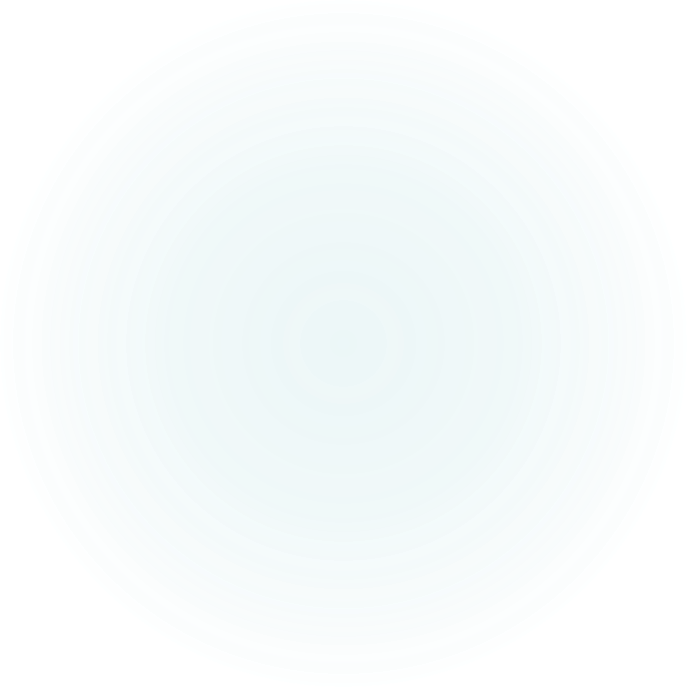 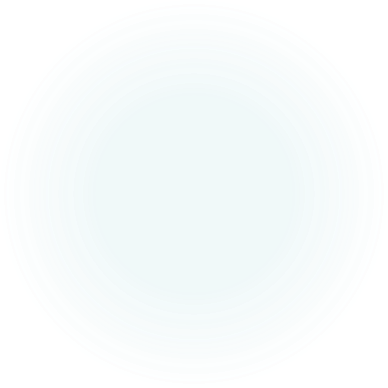 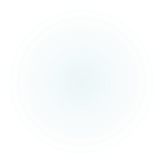 [Speaker Notes: https://unsplash.com/photos/zQQ6Y5_RtHE]
V. Salvidiena Q. L. Hilara Salvidienae Faustillaedeliciae suae eruditae omnibus artibus.
Quomodo erudite erat? 
Quae sunt omnes artes?
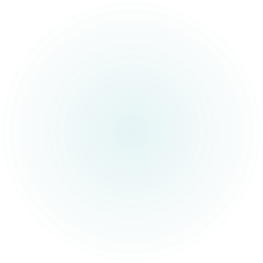 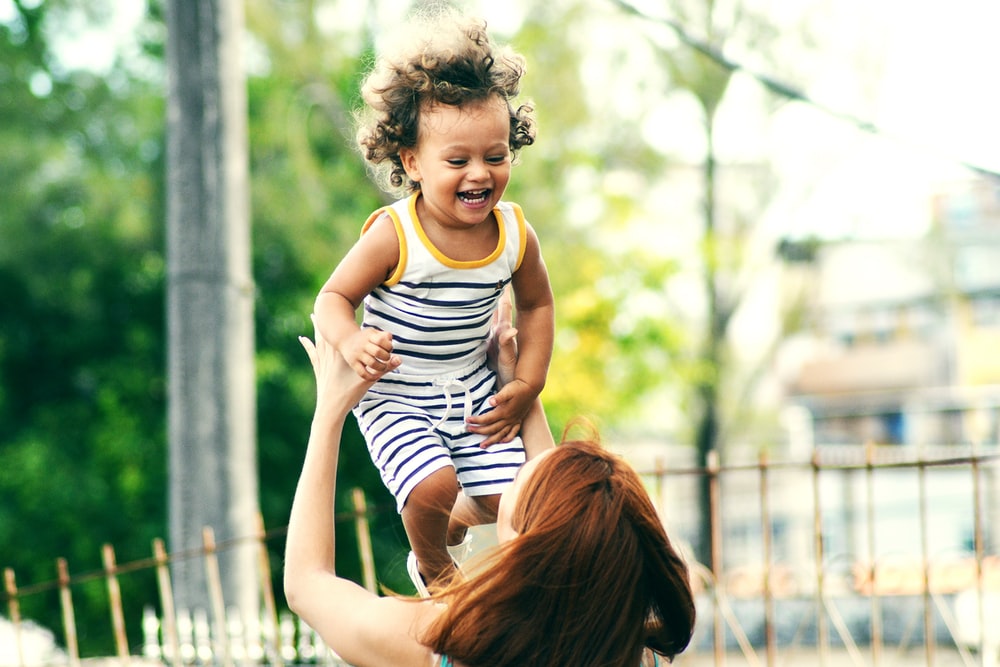 Reliquisti mammam tuam
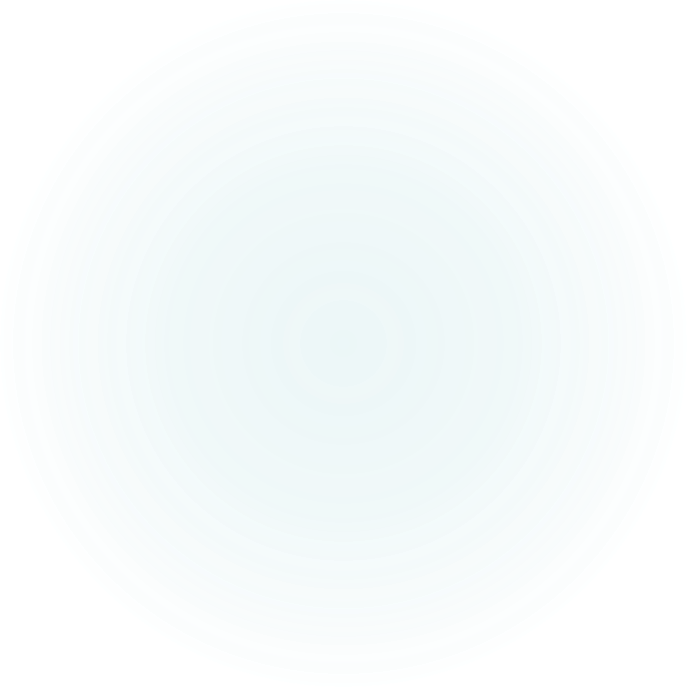 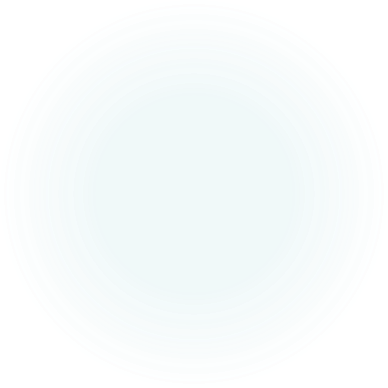 Mamma = Mater
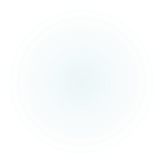 [Speaker Notes: https://unsplash.com/photos/Wr3HGvx_RSM]
Reliquisti mammam tuam gementem plangentem plorantem.
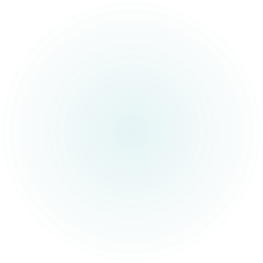 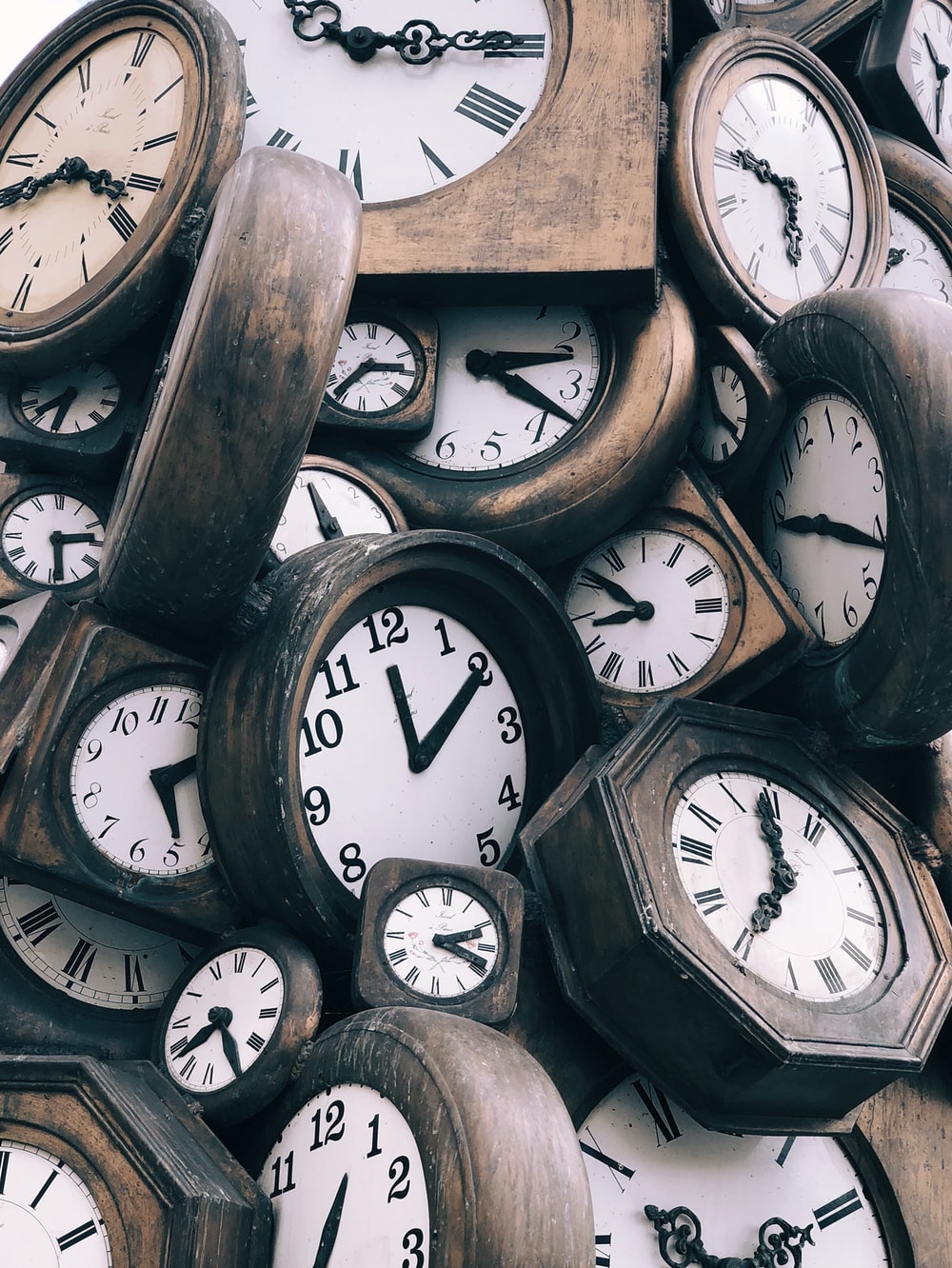 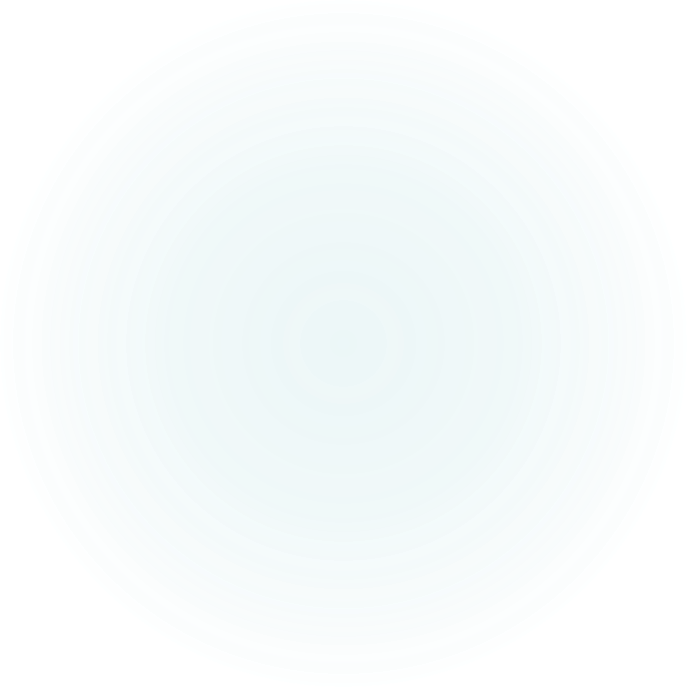 Vix(it) an. XV mensib. III dieb. XI hor. VII.
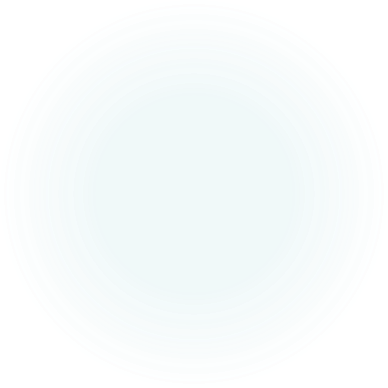 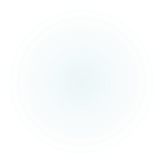 [Speaker Notes: https://unsplash.com/photos/FlHdnPO6dlw]
Virginem eripuit Fatus malus.
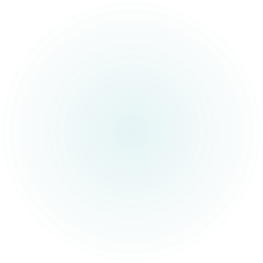 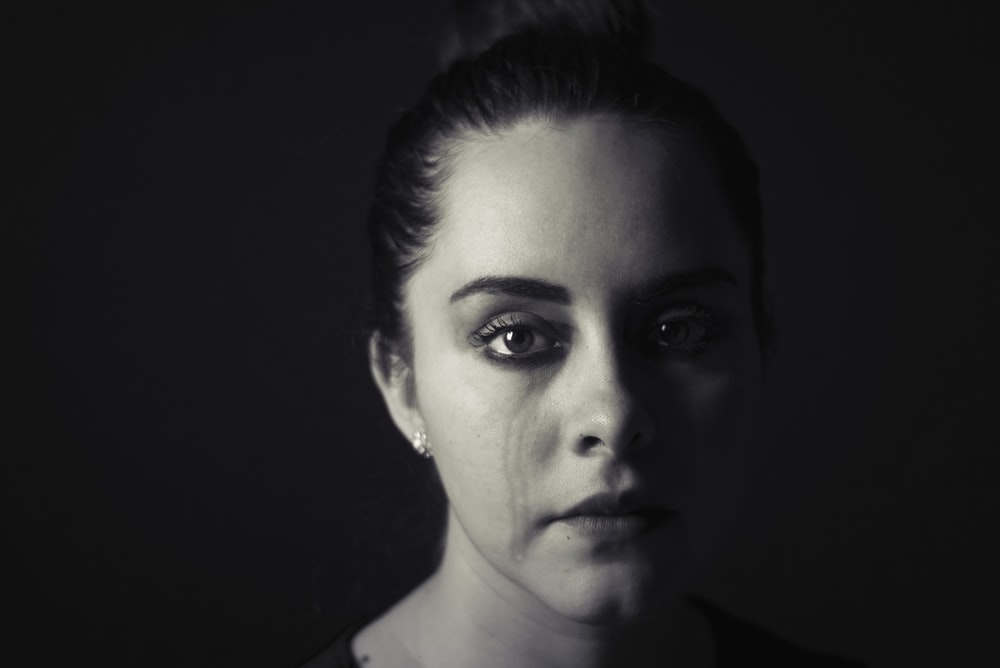 Destituisti, Vitilla mea, miseram mammam tuam.
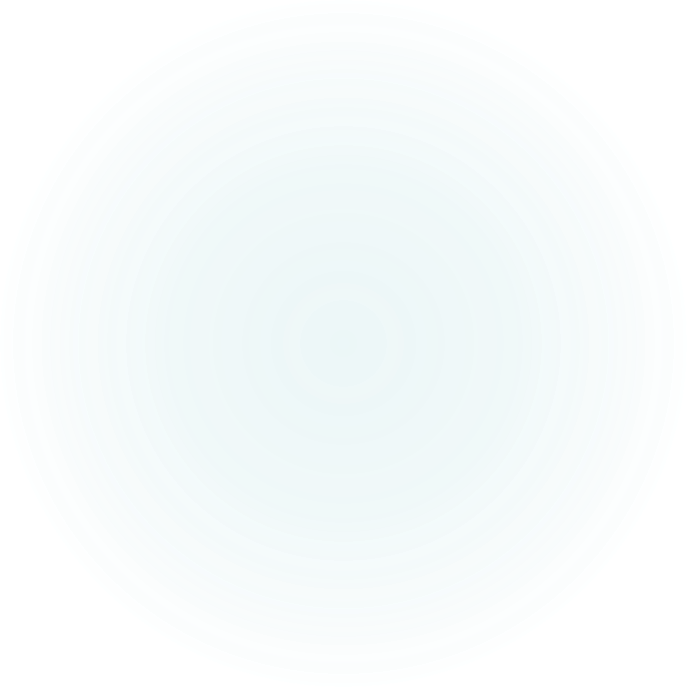 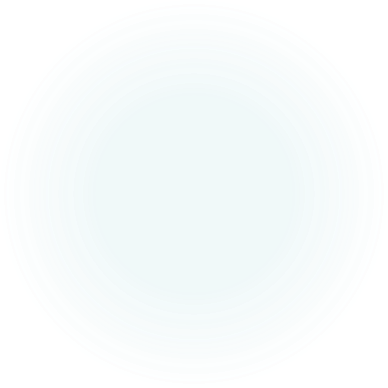 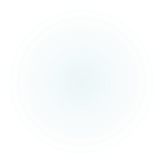 [Speaker Notes: https://unsplash.com/photos/7KHCNCddn2U]
V. Salvidiena Q. L. Hilara Salvidienae Faustillaedeliciae suae eruditae omnibus artibus.Reliquisti mammam tuam gementem plangentem plorantem.Vix(it) an. XV mensib. III dieb. XI hor. VII.Virginem eripuit Fatus malus.Destituisti, Vitilla mea, miseram mammam tuam.